Chapter 7Acids, Bases, and Solutions
7.3
Describing Acids and Bases
Properties of acids
An acid is a substance that tastes sour, reacts with metals and carbonates, and turns blue litmus paper red.

ie:  hydrochloric acid, nitric acid, sulfuric acid, carbonic acid, and acetic acid
1.  Sour taste:
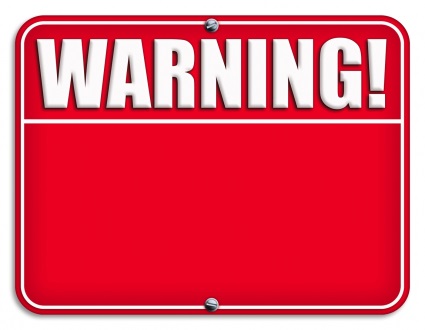 Scientists NEVER taste chemicals in order to identify them!
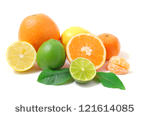 Citrus fruits are all acidic.
Other fruits, like cherries and tomatoes, are too!
2.  Reactions with metals
* Magnesium, zinc, and iron react with acids and produce hydrogen gas.
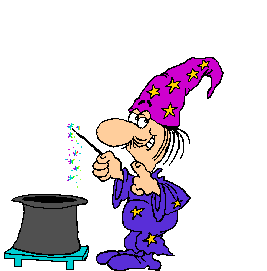 The metal seems to disappear.
Corrosive: acids “eat away” at other materials.
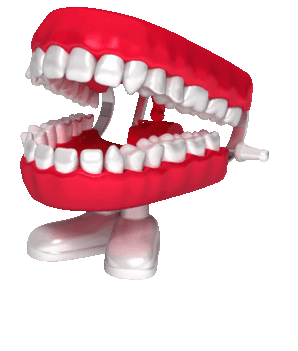 Acids can be used in art!
It’s called etching!
3.  Reactions with Carbonates
Carbonate ions contain carbon and oxygen atoms bonded together that carry a negative charge.
One product of an acid’s reaction with carbonates is the gas carbon dioxide.
Geologists will use dilute hydrochloric acid to identify limestone rock.  Bubbles of carbon dioxide will appear.
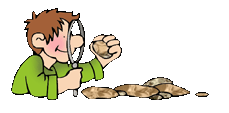 4.  Reactions with Indicators
Litmus paper is used as an indicator.   It is a compound that changes color when in contact with an acid or a base.
Acids will turn blue litmus paper red.
This could be a good time to sing the Acid and Base song!
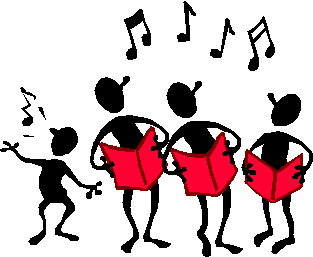 properties of bases
A base is a substance that tastes bitter, feels slippery, and turns red litmus paper blue.

They are the opposite of acids.

Common bases are sodium hydroxide, calcium hydroxide, and ammonia.
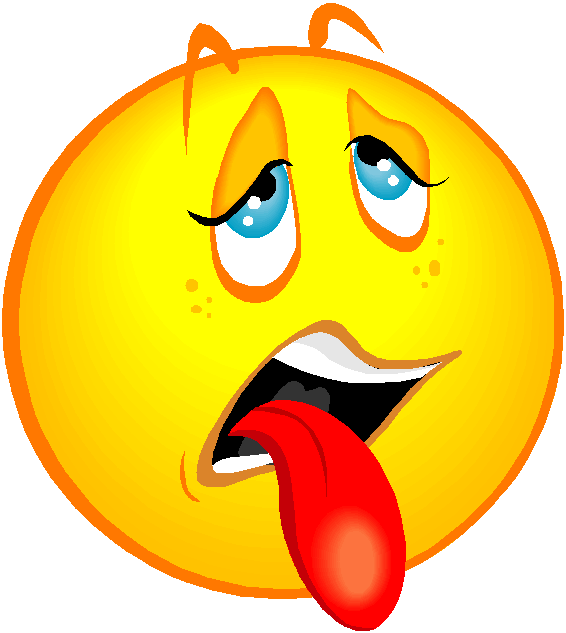 1.  Bitter taste
Once again, do NOT use a taste test to determine if a substance is a base or not!
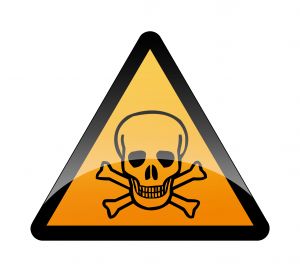 Quinine is what gives bases the bitter taste.
Trust me when I say that things like shampoo, soaps, and detergents taste bitter.
2.  Slippery  feel
Be careful, for strong bases can irritate or burn your skin!
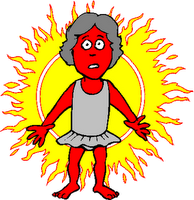 3.  Reactions with indicators
Bases turn red litmus paper blue.
4. Other reactions of bases.
More to come on this section!  It is good to know, however, that bases do NOT react with carbonates to produce carbon dioxide.
uses of acids and bases
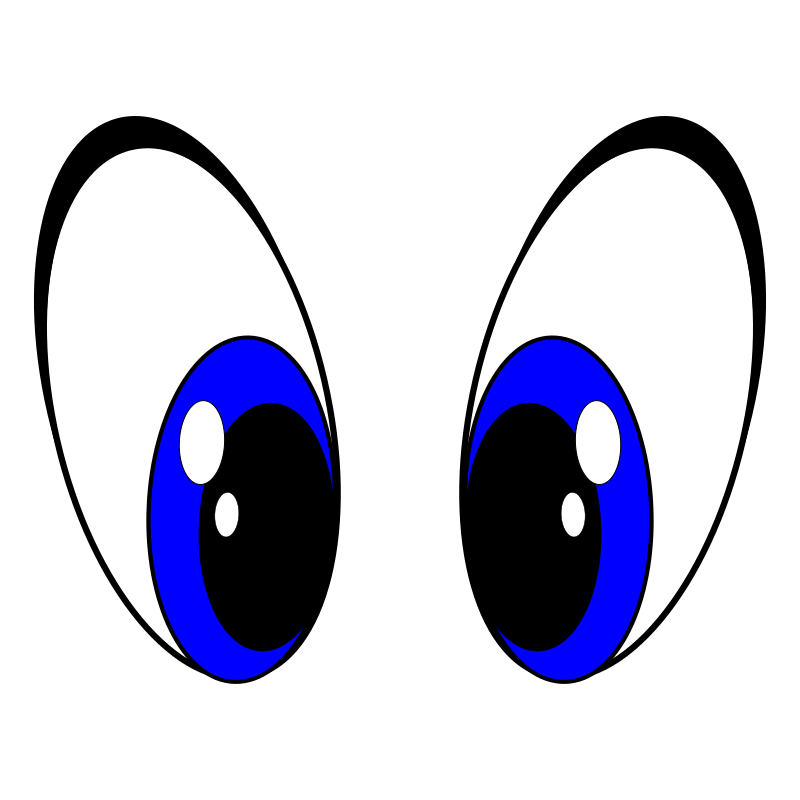 Many play an important role in the body as vitamins (ascorbic acid or vitamin C) and folic acid (necessary for cell growth).
Many cell processes produce acids as waste products.  Lactic acid builds up in your muscles when you work out!
Manufacturers, farmers, and builders depend on acids and bases in their work.
nitric acid and phosphoric acids are used to make fertilizers
sulfuric acid is used in car batteries
mortar and cement  have acids and bases mixed in with them
There are many uses for them around your home. (cleaners, baking soda)
Look at pages 240 and 241 for details!